Θεωρία Σημάτων και Συστημάτων 2013
ΠΑΝΕΠΙΣΤΗΜΙΟ ΔΥΤΙΚΗΣ ΜΑΚΕΔΟΝΙΑΣ
ΤΜΗΜΑ  ΜΗΧΑΝΙΚΩΝ  
ΠΛΗΡΟΦΟΡΙΚΗΣ  &  ΤΗΛΕΠΙΚΟΙΝΩΝΙΩΝ
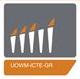 Συνέλιξη
Μάθημα 2ο
Δ.Γ. Τσαλικάκης
Περίληψη
Συνέλιξη
Μετατοπίσεις Κλιμακώσεις
Ενέργεια Ισχύς
Κρουστική Γραμμικών Συστημάτων
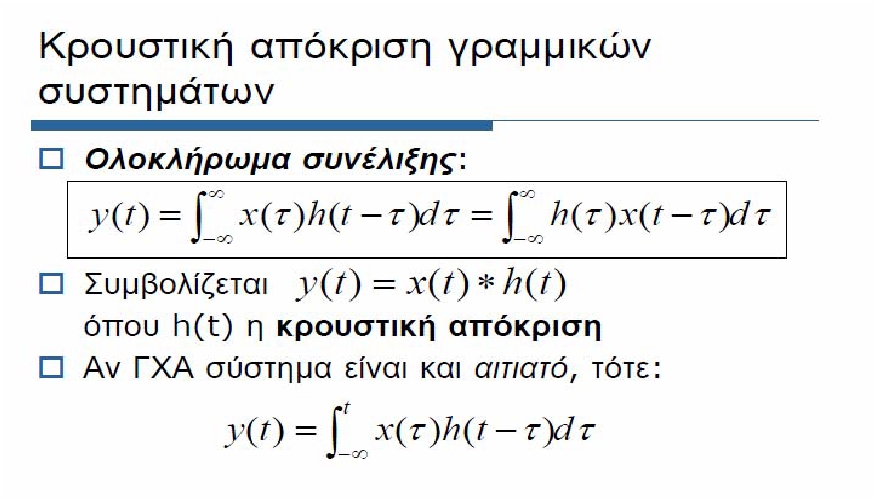 Ιδιότητες της Συνέλιξης
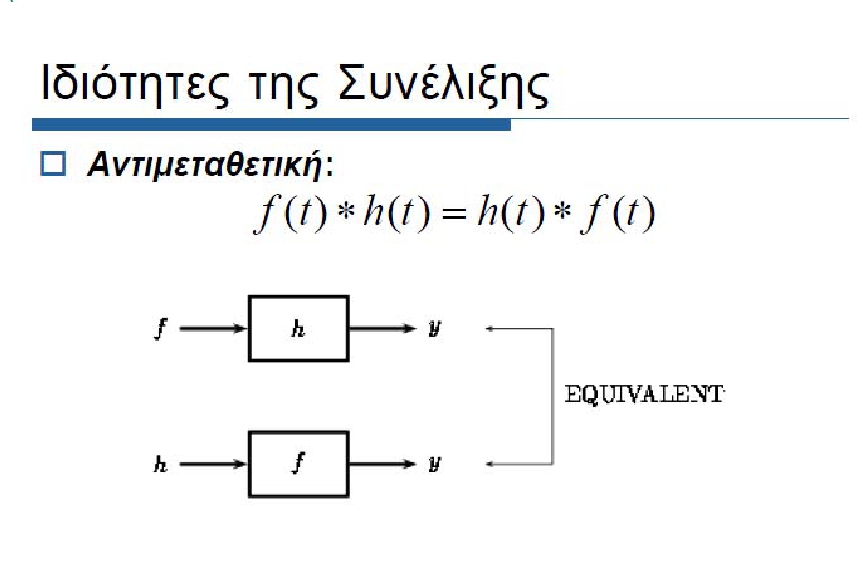 Ιδιότητες Συνέλιξης
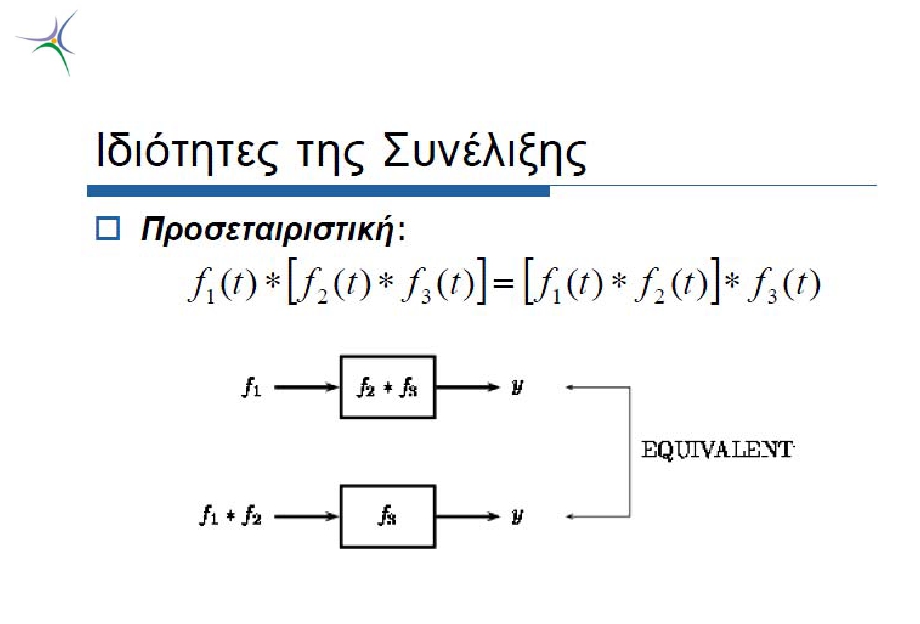 Ιδιότητες Συνέλιξης
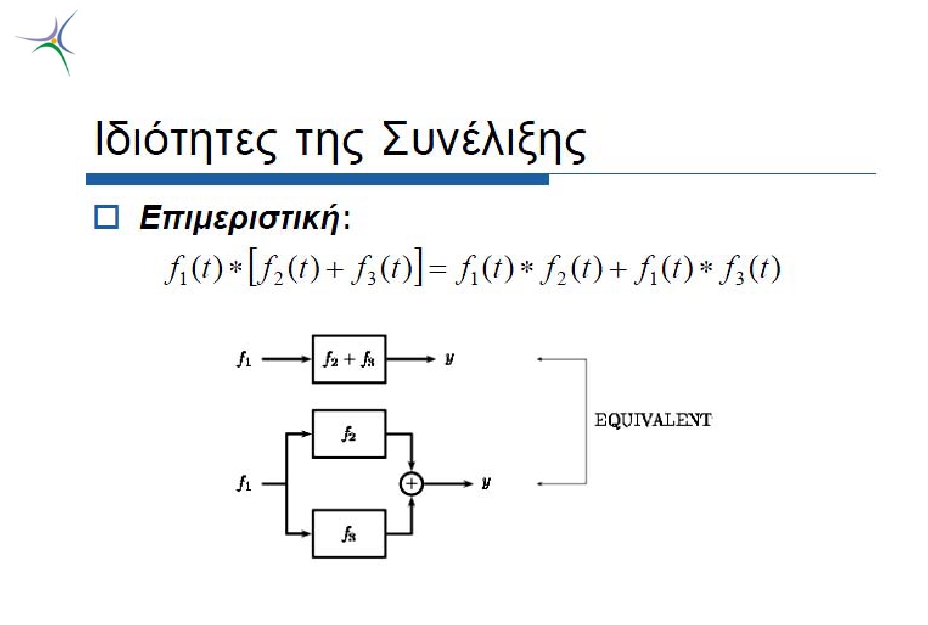 Ιδιότητες Συνέλιξης
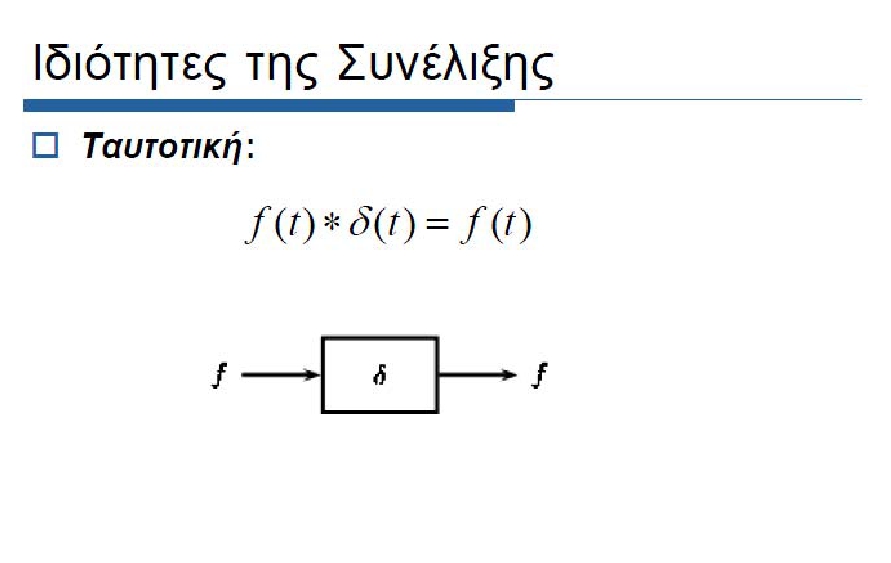 Ιδιότητες Συνέλιξης
Η συνέλιξη μετατοπισμένων σημάτων
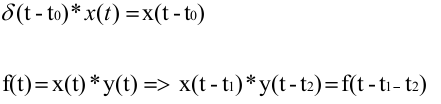 Συνέλιξη
Συνήθως υπολογισμός του ολοκληρώματος της συνέλιξης είναι δύσκολος.  Οι παρακάτω περιπτώσεις είναι πολύ χρήσιμες:
a.  Αν τα σήματα x(t), y(t) έχουν ενιαίο τύπο το καθένα για κάθε t, τότε η
συνέλιξη x(t)*y(t) υπολογίζεται αμέσως από το ολοκλήρωμα:
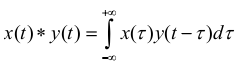 b.  Αν ένα από τα σήματα x(t), y(t), π.χ. το x(t) είναι μη μηδενικό μόνο σ’ ένα
διάστημα από t1 μέχρι t2, ενώ το άλλο σήμα, το y(t), έχει ενιαίο τύπο για
κάθε t, τότε γράφουμε:
			

		
	
αφού είναι x(t)=0 για t < t1, t > t2
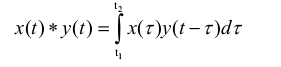 Συνέλιξη
Τα σήματα x(t), y(t) αλλάζουν τύπο (το καθένα) κατά διαστήματα. Στην
	περίπτωση αυτή εργαζόμαστε ως εξής:
i.
ii.
Σχεδιάζουμε πρόχειρα τα σήματα x(τ), y(τ).
Θεωρούμε εκείνο από τα x(τ), y(τ) με την απλούστερη γραφική
παράσταση π.χ. το x(τ). Θέτουμε όπου τ το –τ οπότε προκύπτει το σήμα
x(-τ). Το σήμα x(-τ) έχει γραφική παράσταση που είναι συμμετρική της
γραφικής παράστασης του x(τ) ως προς τον κατακόρυφο άξονα.
iii.    Στο σήμα x(-τ) θέτουμε όπου τ το τ-t, οπότε προκύπτει το σήμα x(-(τ-t)) =
	x(t-τ). Αυτό είναι μετατοπισμένο κατά t προς τα θετικά σε σχέση με το x(-
	τ).
iv.    Σχεδιάζουμε τις γραφικές παραστάσεις των x(t-τ), y(τ), τη μια κάτω από
	την άλλη και διακρίνοντας περιπτώσεις για τις διάφορες τιμές του t
	υπολογίζουμε το ολοκλήρωμα:
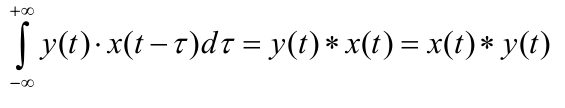 Συνέλιξη
11
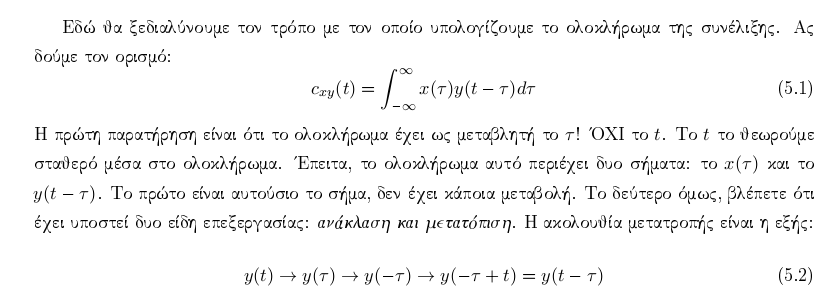 Συνέλιξη
12
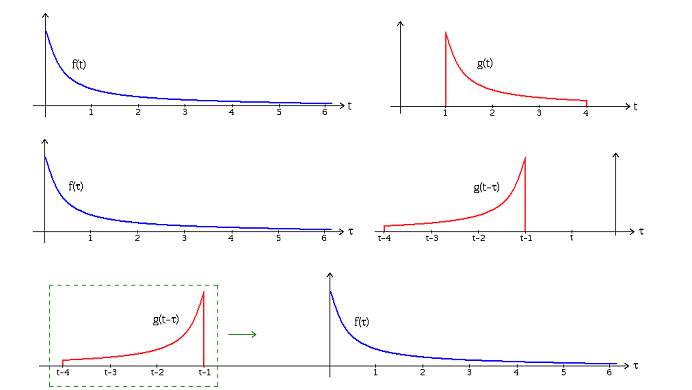 Ανάκλαση ως προς κατακόρυφο άξονα και 
μετατόπιση κατά t
Παίρνουμε το g(t-τ) και το σέρνουμε 
πάνω στον ίδιο άξονα με το f(τ)
Συνέλιξη
13
Συνέχεια από πριν…
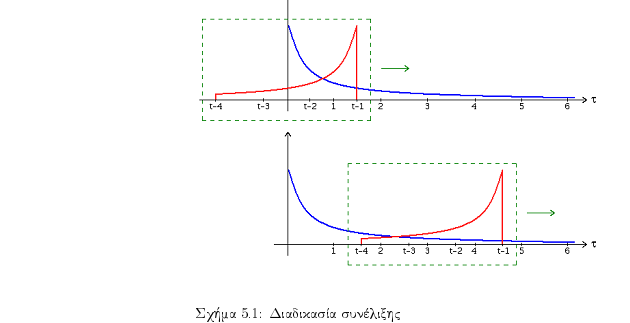 Όταν το δεξί άκρο της  g(t-τ) συναντά το
 αριστερό του f(τ) και 
πέρα, Και όταν το αριστερό του g(t-τ) 
Δεν εχει περάσει το 0, τότε η συνέλιξη
 υπολογίζεται από 0 εως τα t-1.
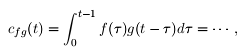 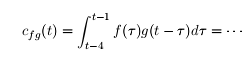 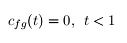 Συνέλιξη
14
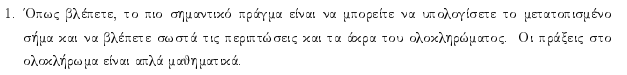 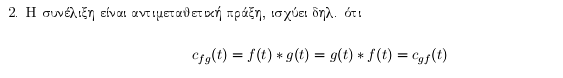 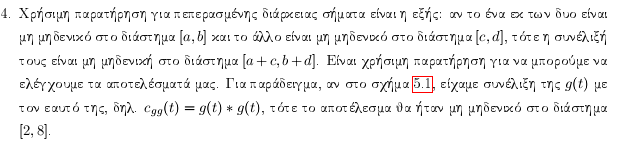 Γιώργος Καφετζής, Πανεπιστήμιο Κρήτης
Ασκήσεις
Άσκηση 1
4.  Να βρεθεί η συνέλιξη των σημάτων:
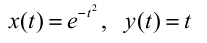 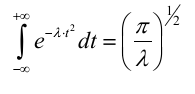 Δίνεται:
Λύση
Παρατηρούμε ότι καθένα από τα σήματα x(t), y(t) έχει ενιαίο μαθηματικό
τύπο για κάθε t. Έχουμε:
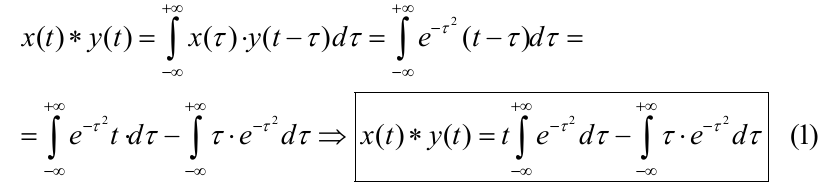 (αφού το t είναι σταθερό κατά την ολοκλήρωση)
Άσκηση 1 (συνέχεια)
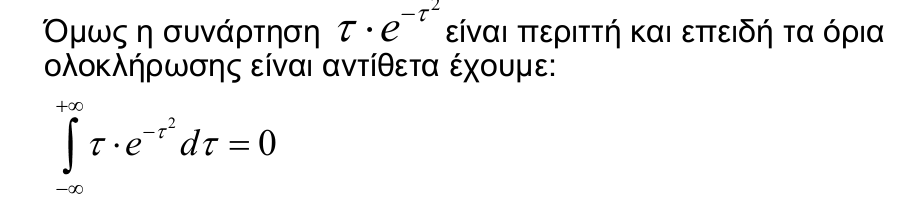 Ή Λύνουμε κανονικά το ολοκλήρωμα….
Ακόμη έχουμε δεδομένο:
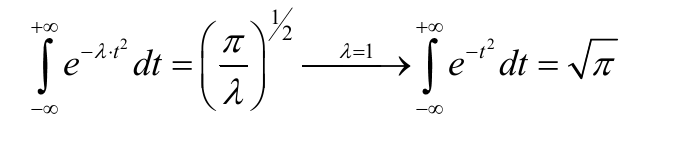 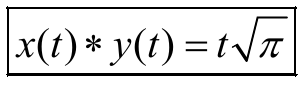 Άρα τελικά η σχέση (1) δίνει:
Άσκηση 2
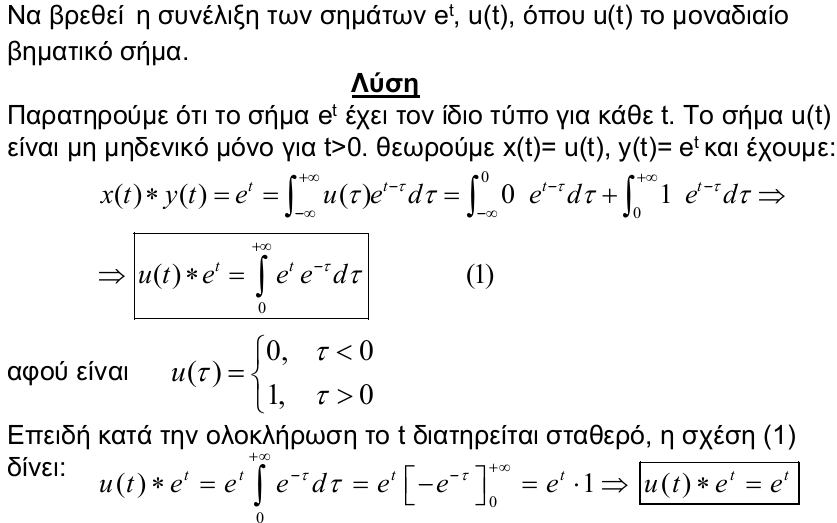 Άσκηση 3
19
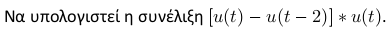 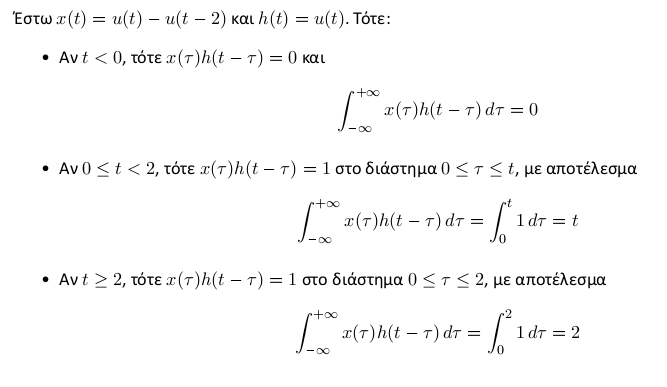 Άσκηση 3
20
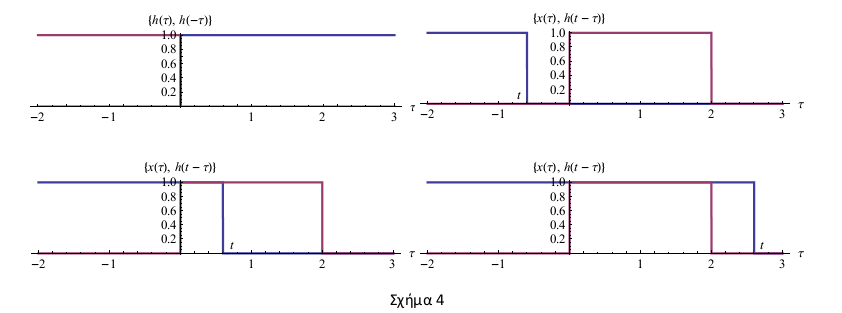 Άσκηση 3
21
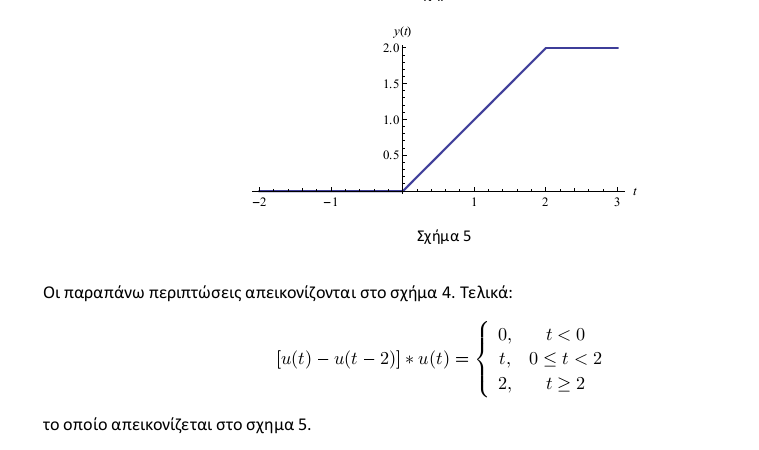 Άσκηση 4
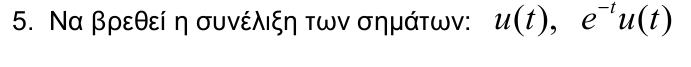 Λύση
Παρατηρούμε ότι καθένα από τα σήματα αλλάζει τύπο κατά διαστήματα. Έτσι, εδώ, για την εύρεση της συνέλιξης των σημάτων αυτών ακολουθούμε την παρακάτω διαδικασία:
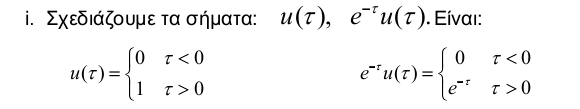 u(τ)







	0
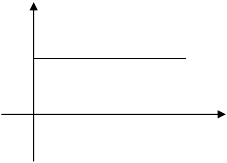 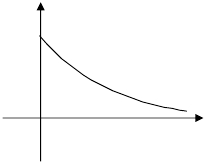 e-τu(τ)






	0
1
1
τ
τ
Άσκηση 4 (συνέχεια)
ii.   Στο σήμα u(τ), που είναι το απλούστερο, κάνουμε αντιστροφή: Θέτουμε όπου τ το -τ, οπότε προκύπτει το σήμα u(-τ), του οποίου η γραφική παράσταση φαίνεται στο διπλανό σχήμα. (Η γραφική αυτή παράσταση είναι συμμετρική της γραφικής παράστασης της u(τ) ως προς τον κατακόρυφο άξονα).
u(-τ)







	0
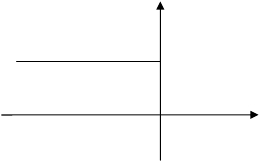 1
τ
u(t-τ)







	0
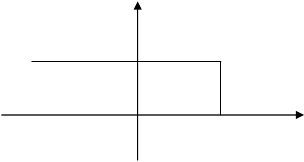 1
iii.  Μετατοπίζουμε το σήμα u(-τ) κατά t, θέτουμε δηλαδή όπου τ το τ-t, οπότε προκύπτει το σήμα u(-(τ-t))=u(t-τ). Ο αριθμός t είναι ένας τυχαίος πραγματικός αριθμός.Έτσι, αν t>0 η μετατόπιση γίνεται προς τα δεξιά,ενώ αν είναι t<0 η μετατόπιση γίνεται προς τ’αριστερά.
t
τ
Άσκηση 4 (συνέχεια)
iv.  Βρίσκουμε τώρα το γινόμενο των σημάτων:
	x(τ) = e-τu(τ)               y(τ) = u(t-τ)
Αυτό γίνεται απλά αν σχεδιάσουμε το ένα κάτω από το άλλο τα σήματ x(τ), y(τ). Διακρίνουμε τις παρακάτω περιπτώσεις ανάλογα με την τιμ του t:
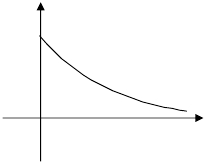 e-τu(τ)






	0
a)  Για t<0: Επειδή είναι t<0, το σήμα u(t-τ) προέρχεται από το u(t) με μετατόπιση προς τα αριστερά (αρνητικά), όπως φαίνεται στο δεύτερο από τα διπλανά σχήματα. Επειδή το γινόμενο δύο σημάτων προκύπτει από τον πολλαπλασιασμό των τιμών των δύο αυτών σημάτων κάθε χρονική στιγμή, προφανώς είναι:
1
τ
u(t-τ)
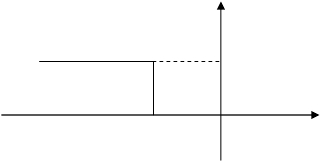 1
e-τu(τ)· u(t-τ) = 0
0
t
τ
Άσκηση 4 (συνέχεια)
αφού, όπως παρατηρούμε από τις γραφικές παραστάσεις των σημάτων,
e-τu(τ), u(t-τ), ένα τουλάχιστον από τα σήματα αυτά είναι ίσο με μηδέν
κάθε χρονική στιγμή. Άρα είναι:
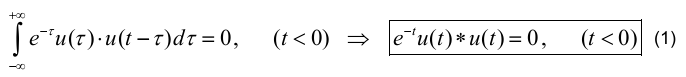 b)  Για t>0: Το σήμα u(t-τ) φαίνεται σχεδιασμένο στο δεύτερο από τα παρακάτω σχήματα. Αυτό προκύπτει από το σήμα u(-τ) με μετατόπιση προς τα θετικά. Στο τρίτο σχήμα φαίνεται το γινόμενο e-τu(τ)·u(t-τ) για t >0.
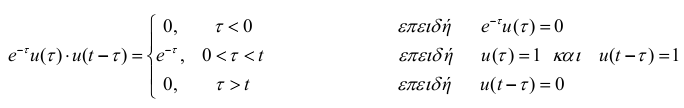 Άσκηση 4 (συνέχεια)
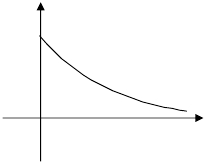 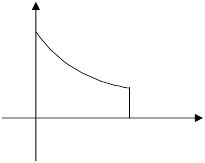 e-τu(τ)
u(t-τ)
e-τu(τ)· u(t-τ)
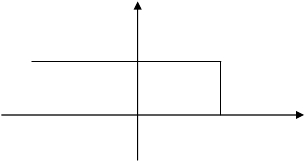 1
1
1
0
τ
τ
0
0
t
t
τ
Σχήμα 2ο
Σχήμα 3ο
Άρα έχουμε:
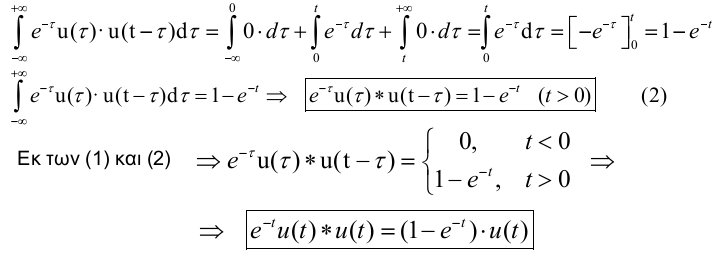 Άσκηση 5
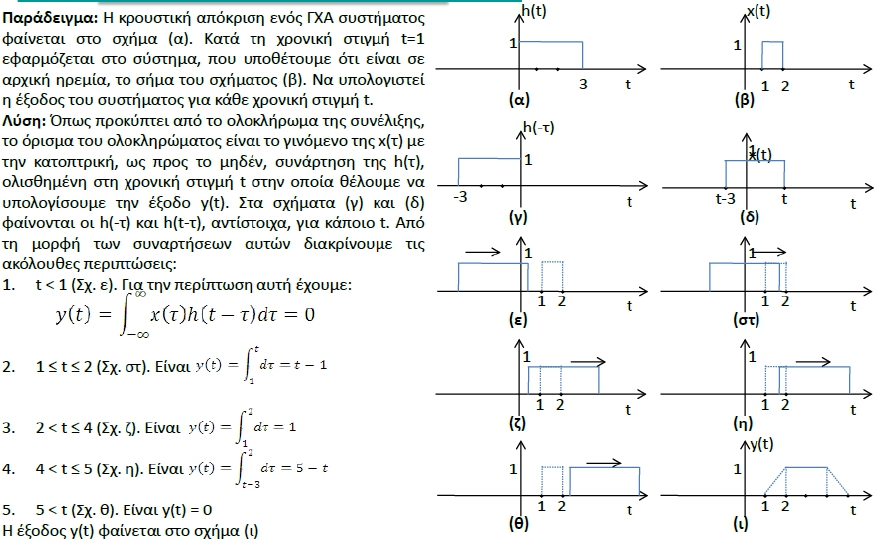 Άσκηση 5 (συνέχεια)
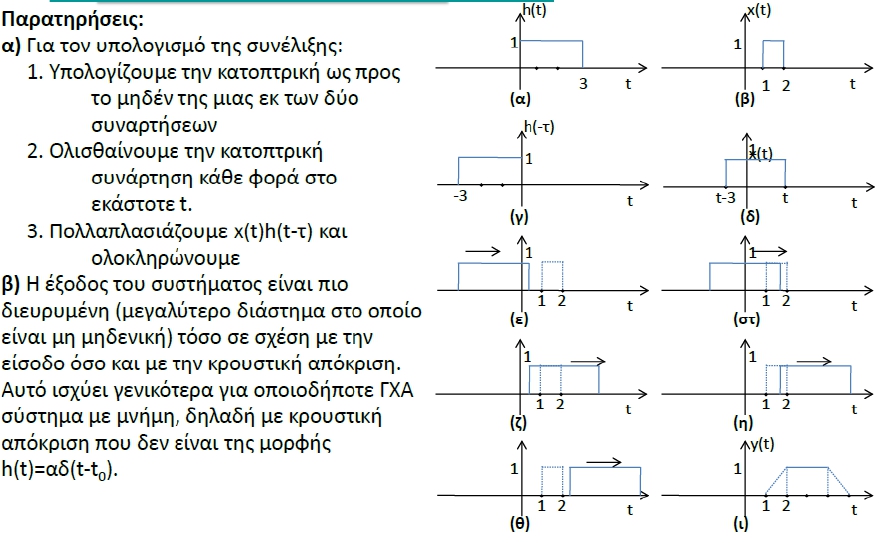 Άσκηση 6 (συνέχεια)
29
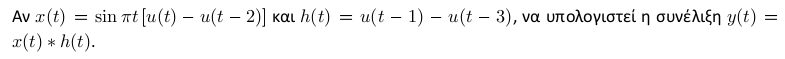 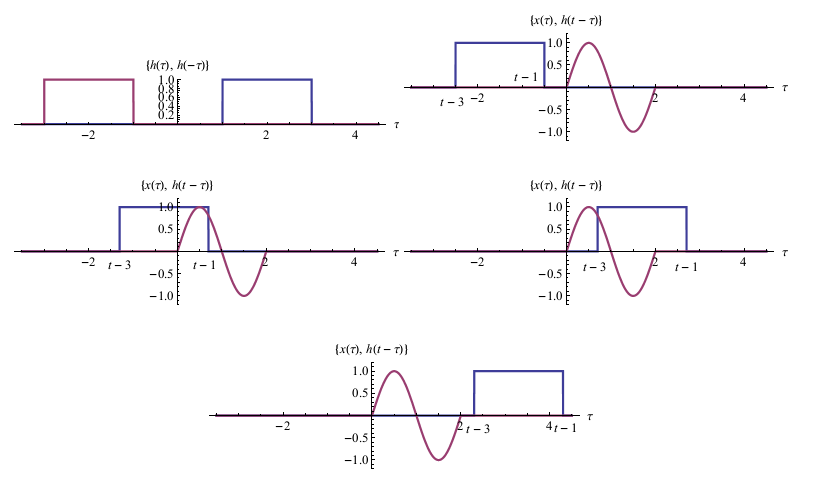 Άσκηση 6 (συνέχεια)
30
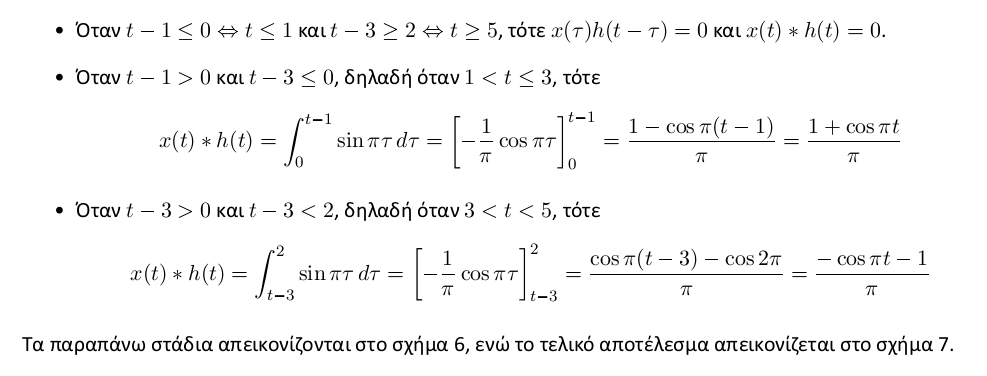 Απόκριση συστημάτων 
σε διεγέρσεις συχνότητας
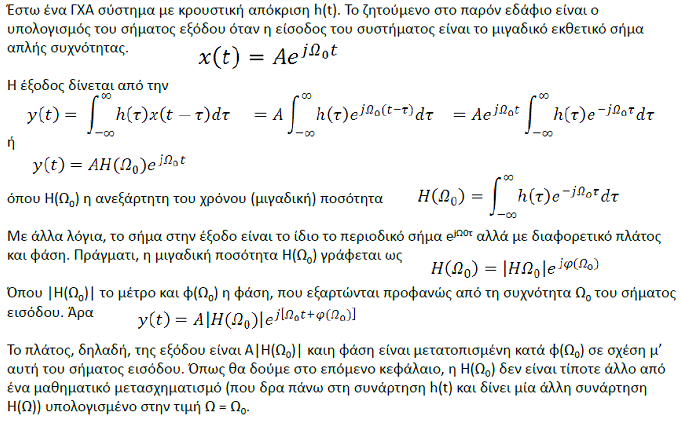 Σήμα συνεχούς χρόνου
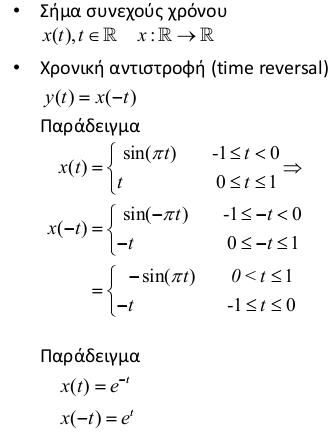 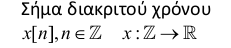 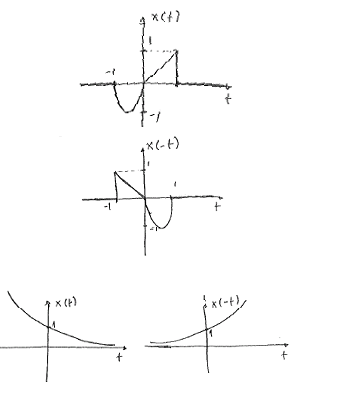 Σήμα Διακριτού χρόνου
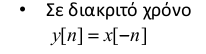 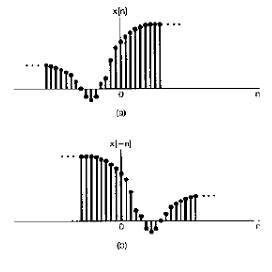 Κλιμάκωση στο συνεχές
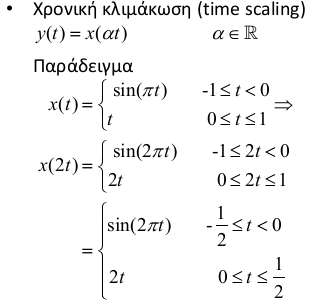 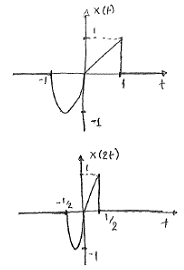 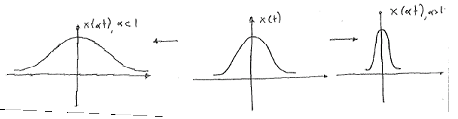 Μετατόπιση στο συνεχές
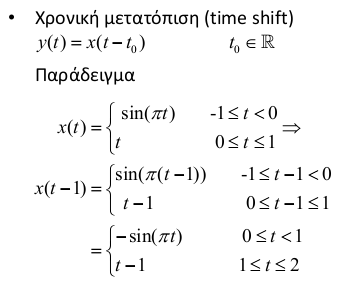 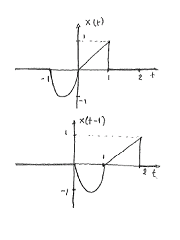 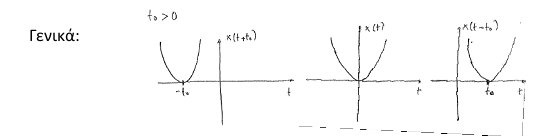 Μετατόπιση στο διακριτό
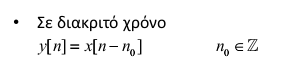 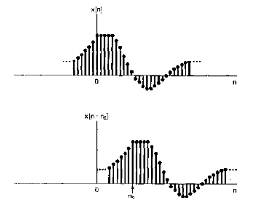 Γενικός μετασχηματισμός χρόνου
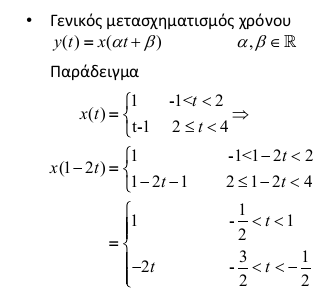 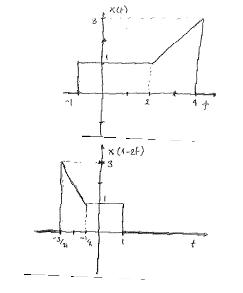 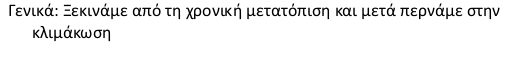 Γενικός μετασχηματισμός πλάτους
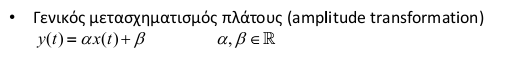 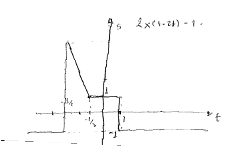 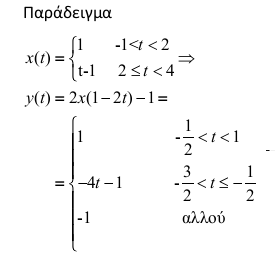 Ενέργεια Σήματος-Ισχύς
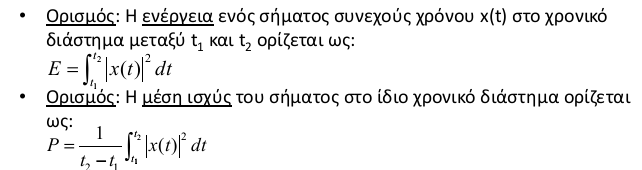 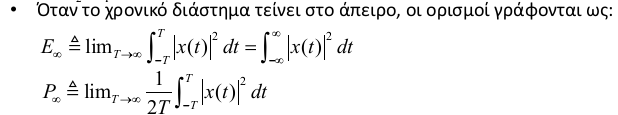 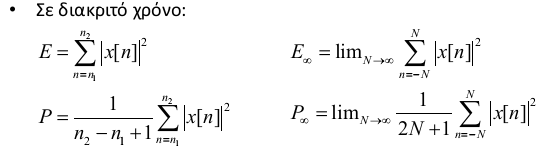 Ενέργεια Σήματος-Ισχύς
40
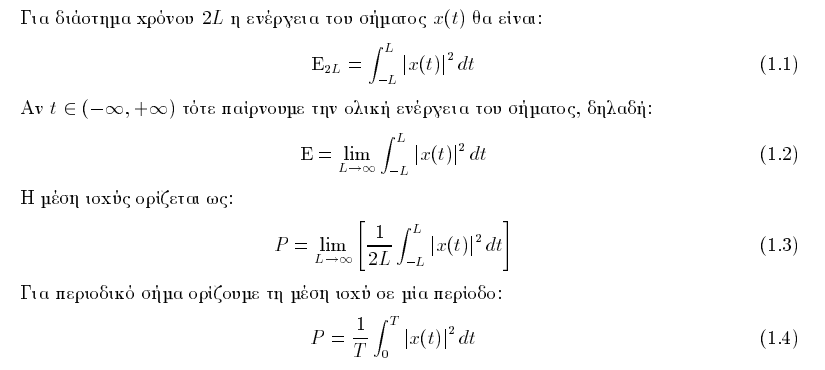 Ασκήσεις Ενέργειας _1
41
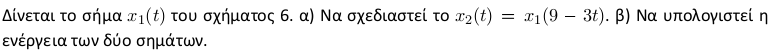 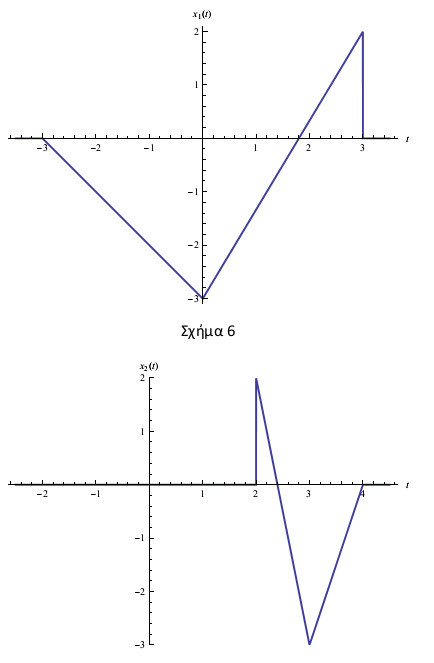 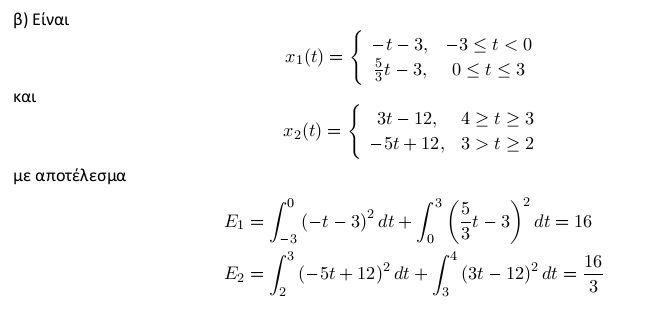 Ασκήσεις Ενέργειας _2
42
Βρείτε την ισχύ του σήματος
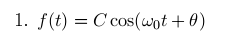 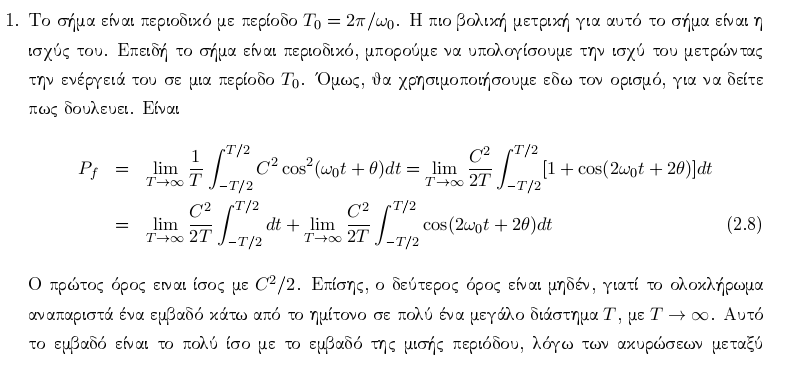 Ασκήσεις Ενέργειας _2 Συνέχεια
43
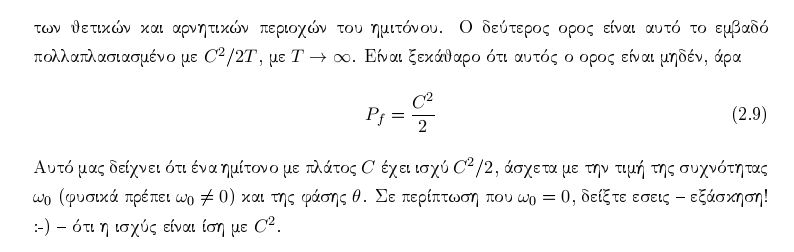